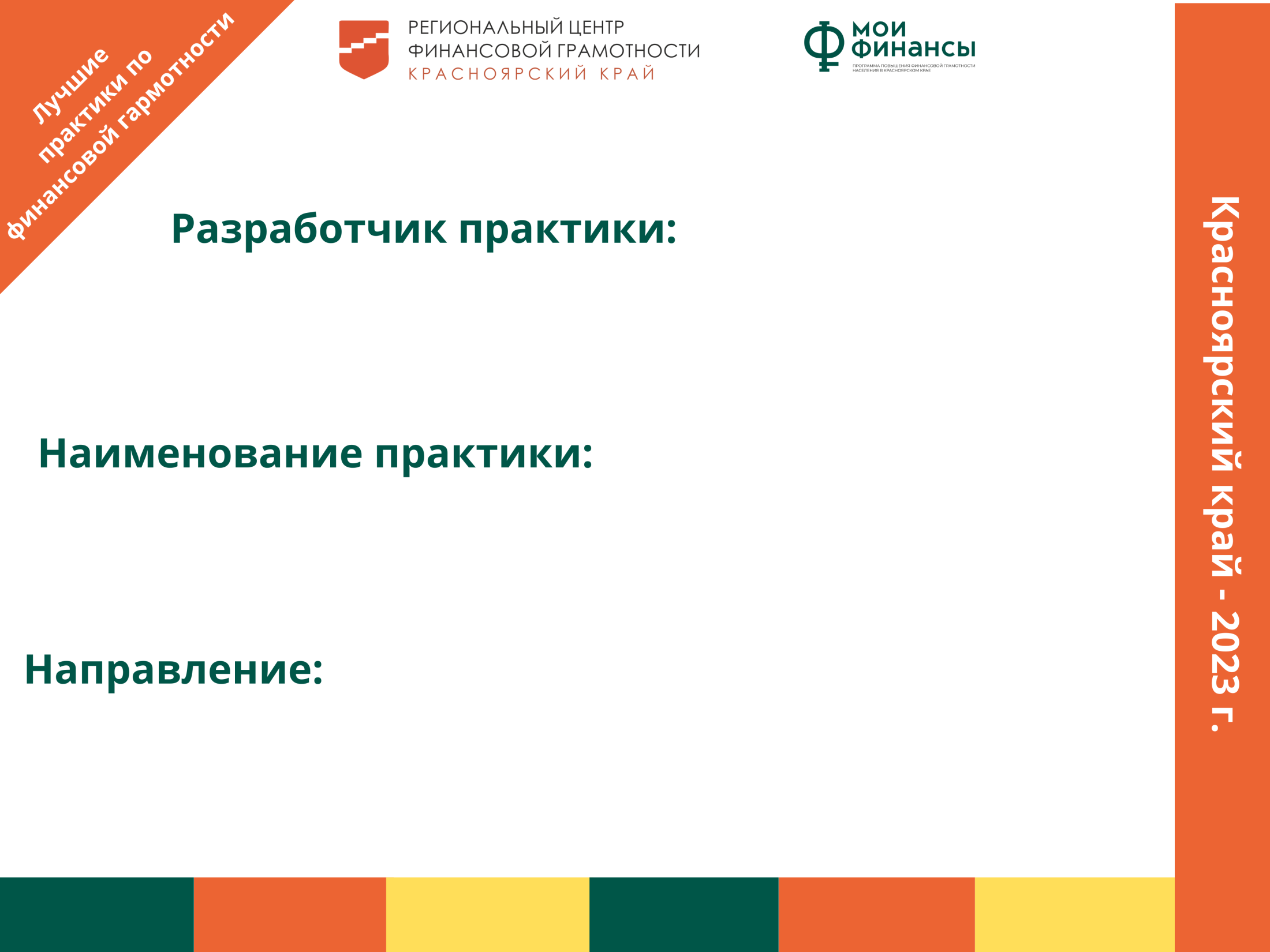 Муниципальное бюджетное общеобразовательное учреждение 
«Агинская средняя общеобразовательная школа № 2», 
http://www.aginskayasosh2.ru/
Интегрированная образовательная площадка как одна из форм организации работы учащихся для формирования финансовой грамотности
формирования финансовой грамотности обучающихся во внеурочной работе
• обучающиеся
до 100 чел./год
Основная идея организации образовательной деятельности, ориентированной на развитие у школьников компонентов функциональной грамотности (ИКТ-грамотности, финансовой грамотности, математической и других), компетенций (исследовательских, коммуникативных, информационных, умение общаться и работать в группе), личностных качеств, заключается в проектировании и реализации специально организованных практик, в основе которых - построение совместных открытых действий субъектов образования (педагогов и учащихся и школьников между собой). https://disk.yandex.ru/i/Wni5HtS9rb1xEQ 
В 6 классе такими специально организованными практиками в нашей школе являются интегрированные образовательные площадки, в рамках которых ученики решают проектные задачи в группах. Актуальность и полезность данных практик в том, что эти формы организации образовательной деятельности помогают педагогам решить задачи формирования базовых навыков и ключевых компетенций и дают возможность реализации замыслов, инициированных самими учащимися. Ученики не просто изучают материал, а, реализуя свой замысел, приобретают новый опыт и знания, получают результат, анализируют его и определяют дальнейшие действия (шаги). 
Выбор тем связан со значимыми событиями в жизни страны, сохранением здоровья, грамотным и рациональным поведением, развитием лучших личностных качеств.
Идея интегрированных площадок различна, но значима и актуальна, например, ученикам 6 класса пришло видеообращение от ровесника Алексея с обращением помочь ему практическим советом, как помочь спланировать путешествие по стране?
«Привет, ребята! Меня зовут Алеша. Я живу в Партизанском районе, мы с вами соседи. Я часто захожу на сайты разных школ. И однажды зашел на сайт вашей школы. Я вижу, что в вашей школе ученики 6 класса обучаются на разных полезных курсах, у вас проходит много конкурсов. Моя семья решила отправиться в путешествие. И мои родители попросили меня подобрать красивые места, которые можно посетить с учетом нашего бюджета. Помогите мне, пожалуйста, советом. Жду от вас ответное письмо.»
Также в 6 классе была проведена интегрированная площадка ко дню Героев Отечества ( 9 декабря).  Ребятам было предложено увековечить память о героях родного села, района, России. Ребята после обсуждения решили спланировать парк памяти. Для решения проектной задачи необходимо интегрировать  историю, ИЗО, математика (с финансовыми задачами).
С  увлечением учащиеся 6 класса выполняли задания по планированию поездки всей семьей в цирк.
Для реализации идей площадок интегрируются различные учебные предметы: финансовая грамотность (курс внеурочной деятельность), география, обществознание, русский язык, математика. По каждому из учебных предметов (с учетом тем, изучаемых в 6 классе) разрабатываются задания.
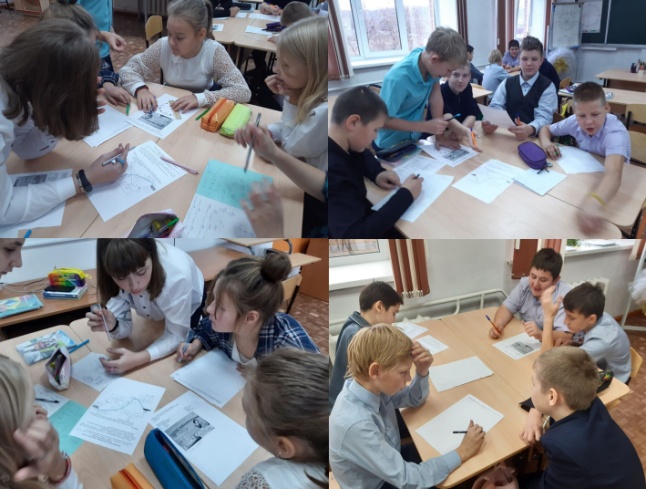 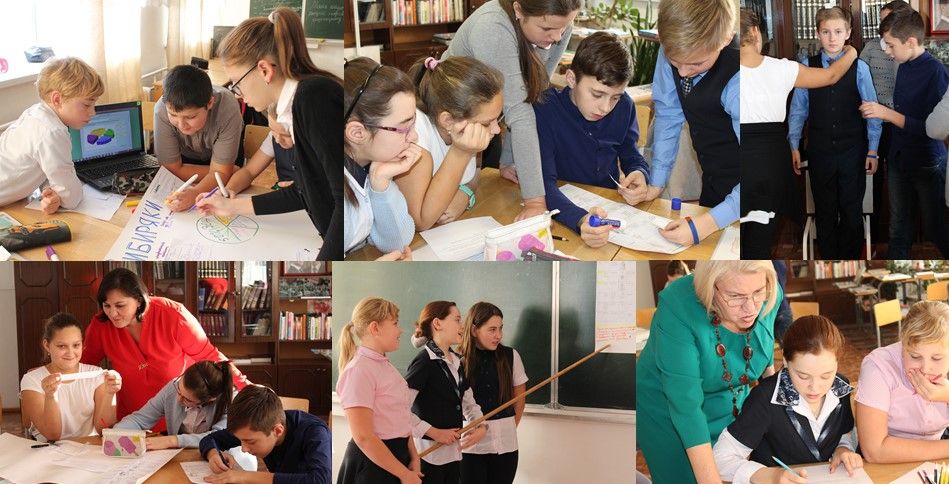 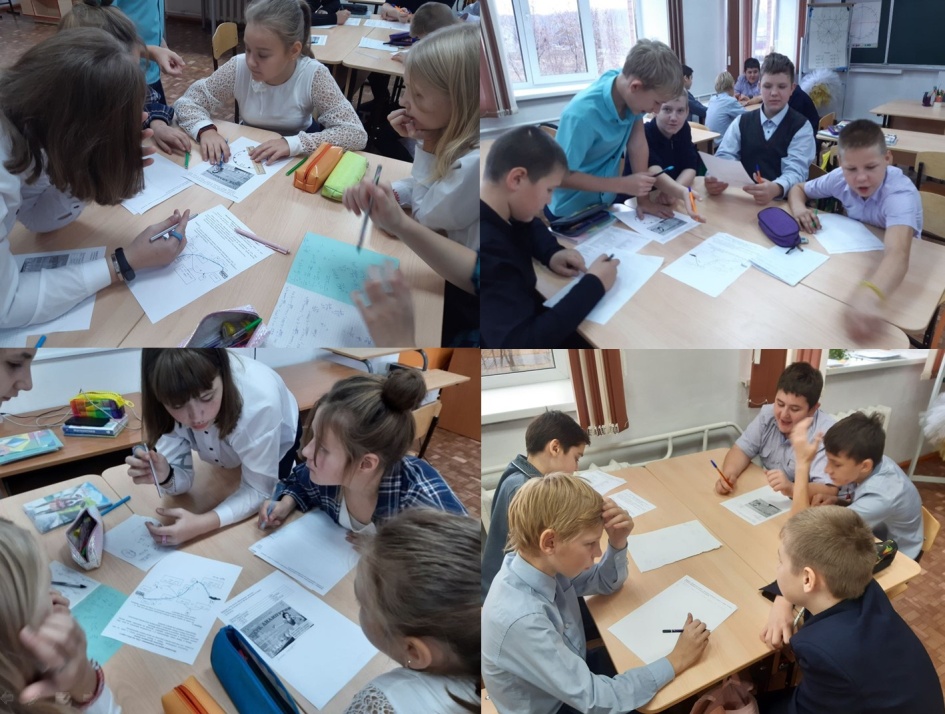 Решение учебных задач
Совместное планирование
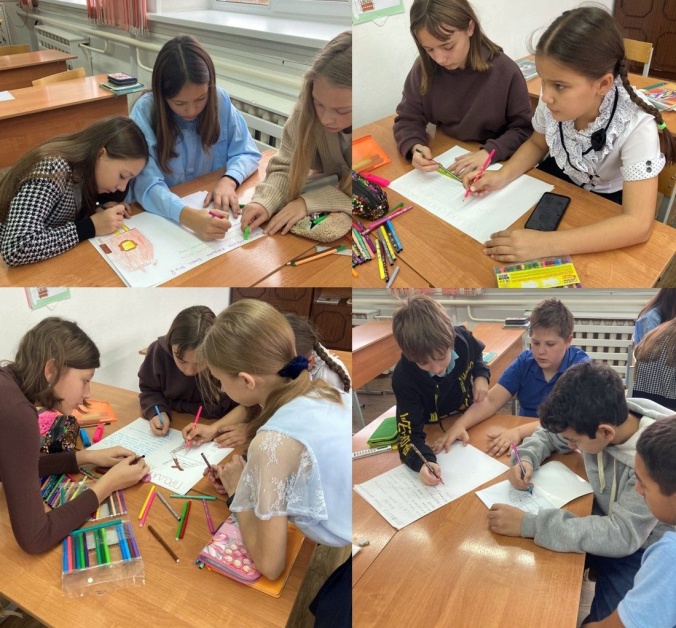 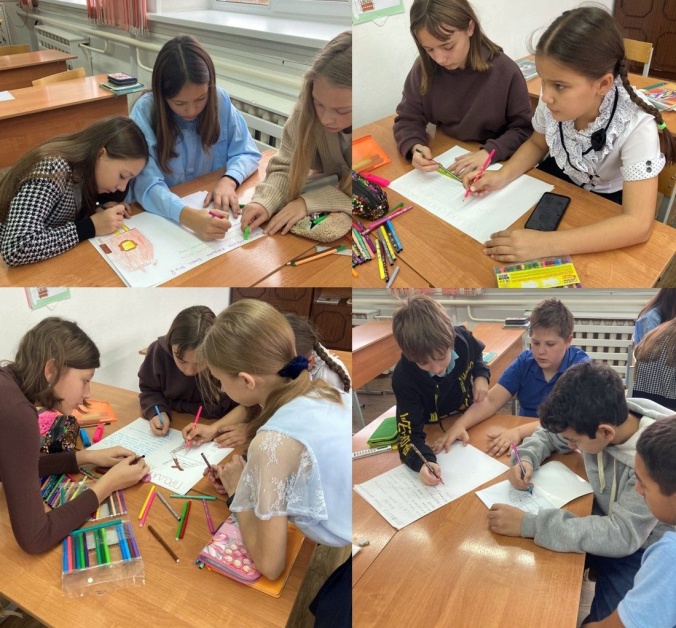 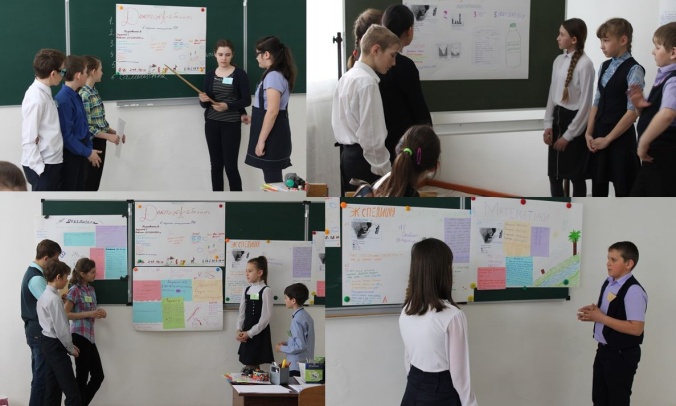 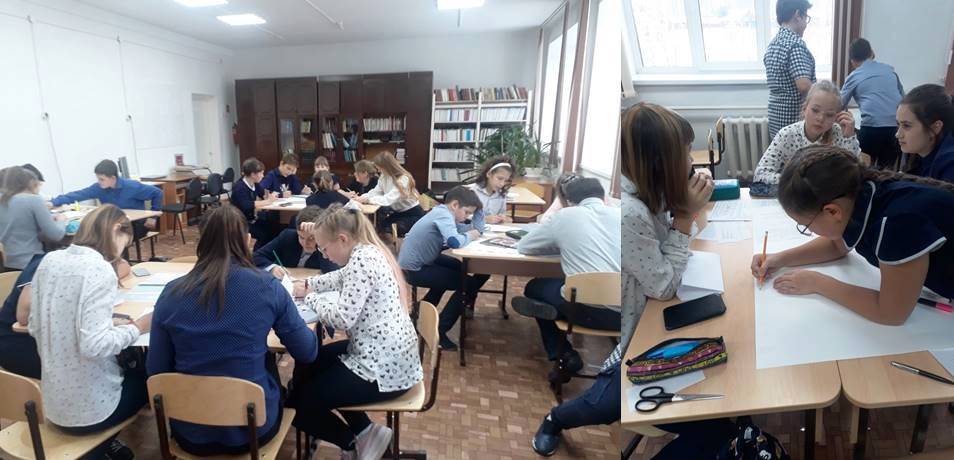 Оформление решения, подготовка презентации
Презентация готовых проектных задач
Подобная форма организации ОП способствует формированию особого уклада школьной жизни, когда дружба, взаимопомощь, взаимодействие младших подростков – не фикция, а потребность учащихся. 
 Площадка позволяет учащимся развивать навыки проектной деятельности, создавать собственными руками продукт, по образу и подобию существующего в социуме, формировать различные виды функциональной грамотности.
 Учащиеся реализуют себя, как «мастера» на этапе контроля, взаимоконтроля (ученик-консультант).
Выбор тем, связанных со значимыми событиями в жизни страны, позволяет воспитывать патриотов, граждан, умеющих гордиться своей страной, людьми, живущими в ней, развивать в себе лучшие личностные качества.
Работая на площадке, каждый ученик попадает в ситуацию самообразования, активного поиска и выбора. 
Учащиеся не ограничены в выборе формы представления информации (презентация, театральная инсценировка, доклад, сообщение, мероприятие…).  
Ежегодно в школе для учащихся 6 классов проводятся интегрированные образовательные площадки,  1-2 из 4 включают задания по финансовой грамотности)
На странице школьного сайта http://www.aginskayasosh2.ru/index/specialnoorganizovannye_praktiki/0-447?yCZ_wgw  есть методические и дидактические материалы по организации интегрированных площадок:
 - сценарии: «День героя Отечества», «Отправляемся в путешествие», «Ура, мы едем в цирк!»
 учебные задачи;
 критерии взаимооценки работы групп;
 лист  оценки группы наблюдателем;
 рабочая тетрадь;
 план работы группы.
Пылова Лариса Юрьевна
Заместитель директора школы по МР
Контактные данные 89620672604, pilovalarisa@yandex.ru